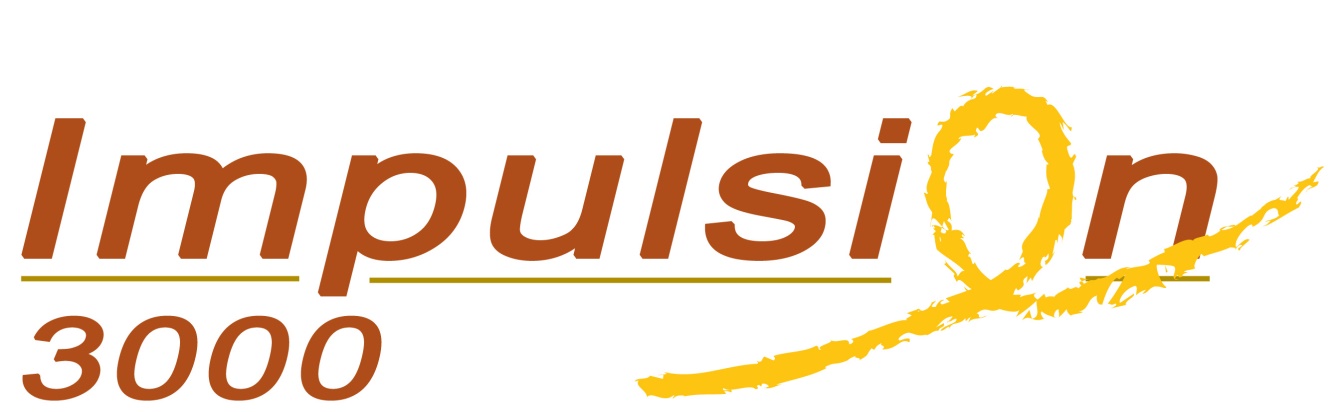 Réveillez 

le commercial
 
qui est en vous !
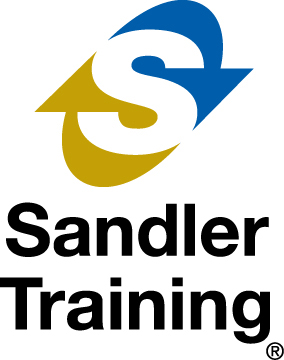 Agenda de l’atelier
La cible commerciale : les outils pour la construire

Un RDV Client réussi – les ingrédients nécessaires

Un RDV Client gâché – comment récupérer la situation grâce au Challenger Club?
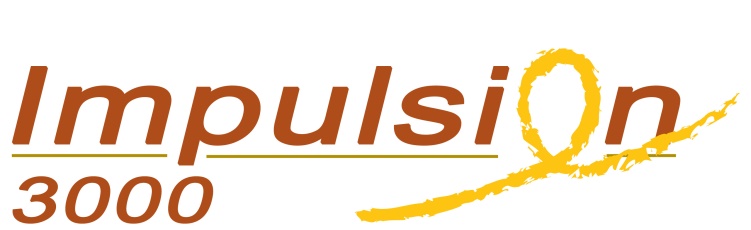 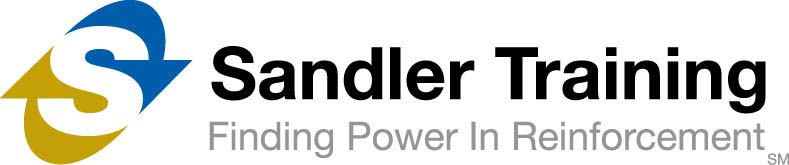 Exercice – 5 minutes
Organisez-vous en 3 groupes et réfléchissez sur un thème:

	1. Où trouver des prospects?

	2. Analyser les points qui vous conduisent à un RDV client réussi.

	3. Suite à mon action, le client ne signe pas. Que faire?
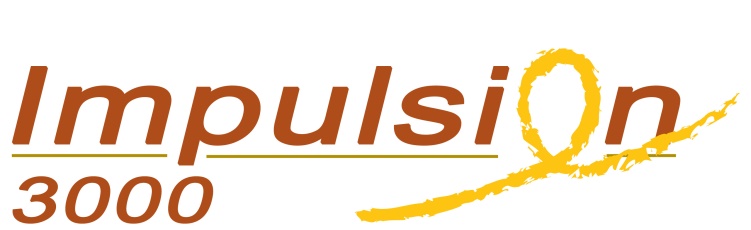 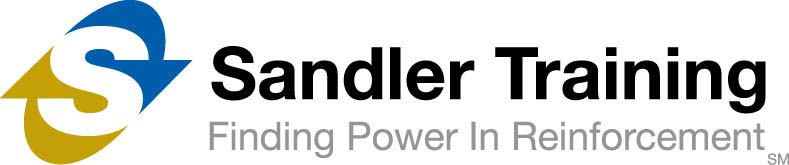 Ciblage
1 client = 3 offres = 10 RDVs = 100 prospects
Action, travail, positif.
Un rdv n’est jamais inutile.
Perte de temps
Frustration
Nelson Mandela :
« Je ne perds jamais.
Je gagne, ou j’apprends. »
À minimiser par ciblage
Quelques outils de ciblage  :
Aef
Opportunity
Salezeo
Corporama
Nomione

Et les autres…
AEF : Annuaire des entreprises de France  www.aef.cci.fr
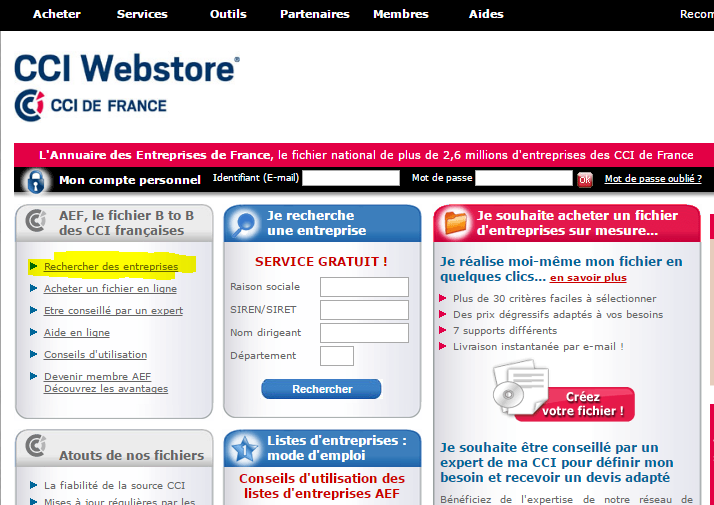 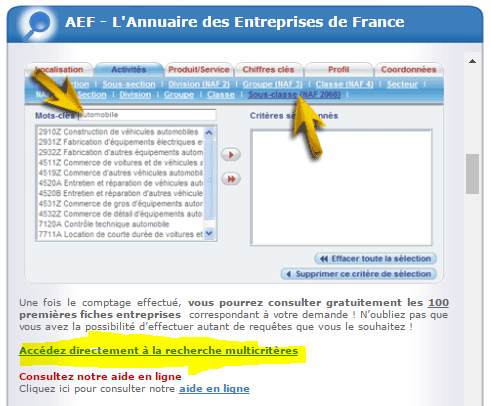 AEF : Annuaire des entreprises de France  www.aef.cci.fr
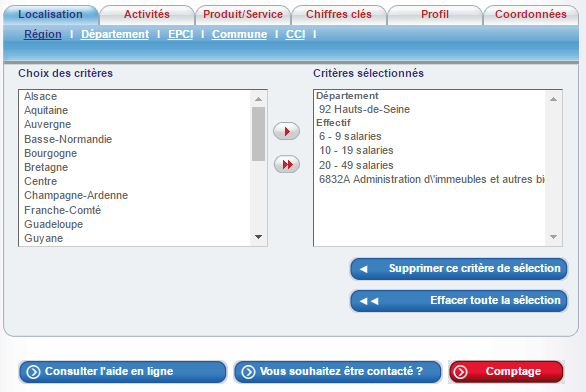 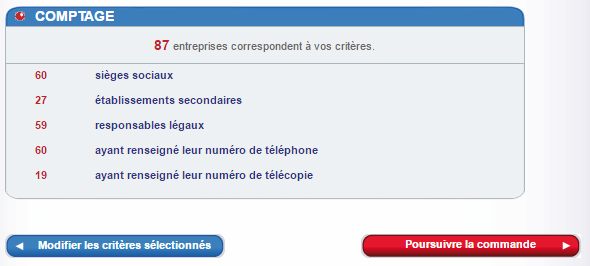 Moins de 100 = gratuit
Plus de  100 = 0,33 €HT
AEF : Annuaire des entreprises de France  www.aef.cci.fr
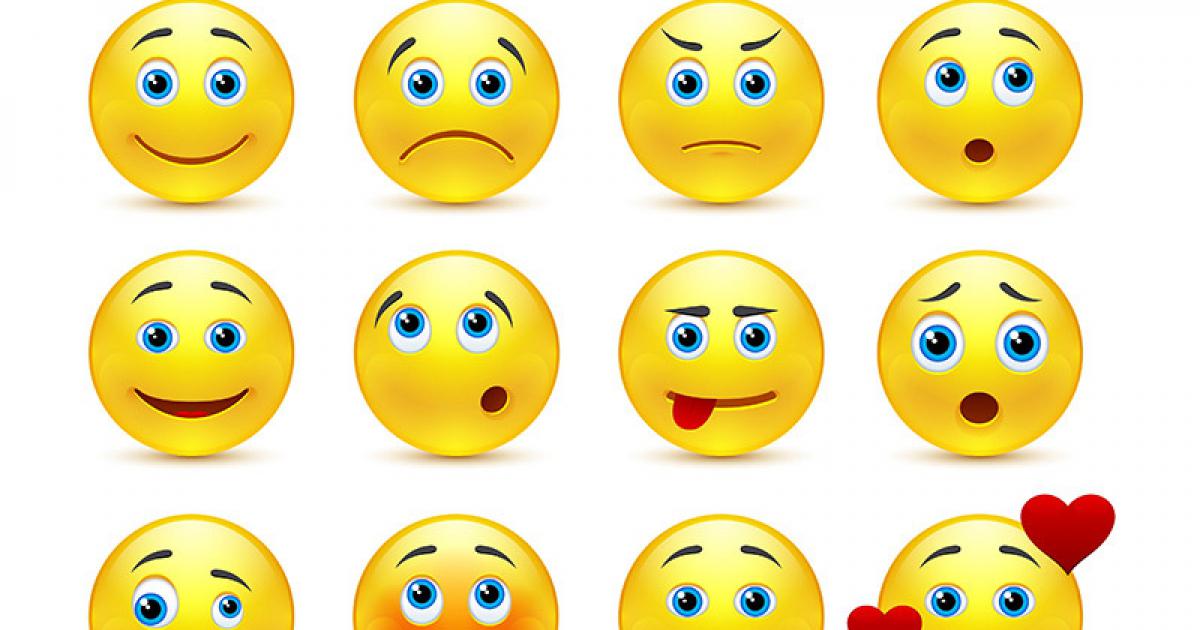 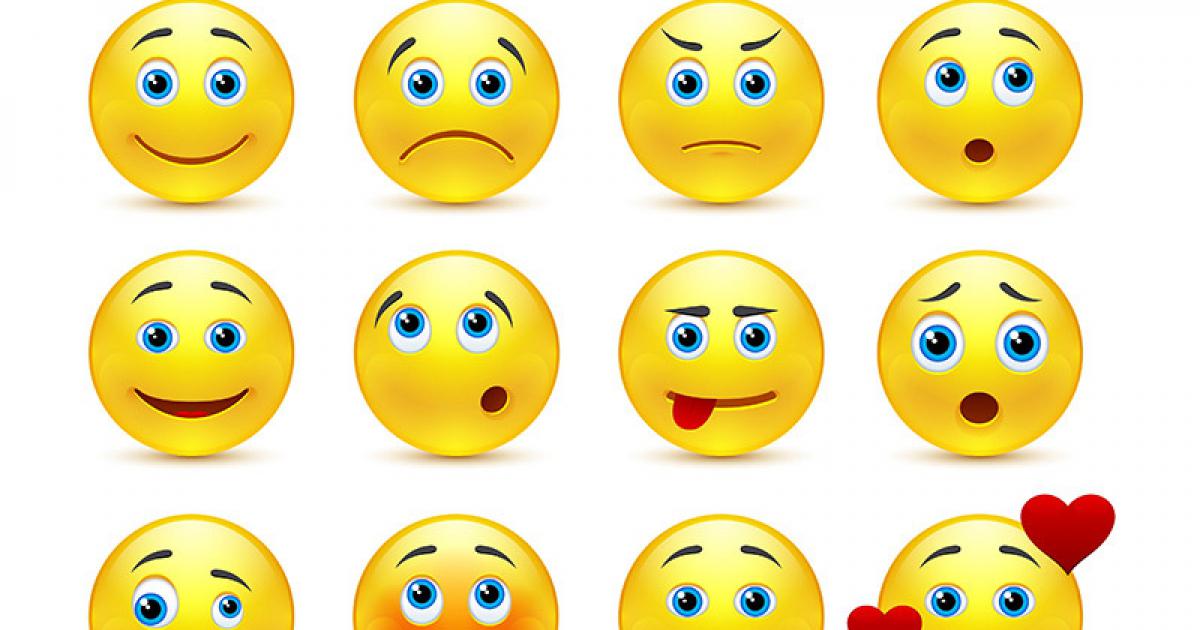 myopportunity : une émanation de Linkedin : www.myopportunity.com
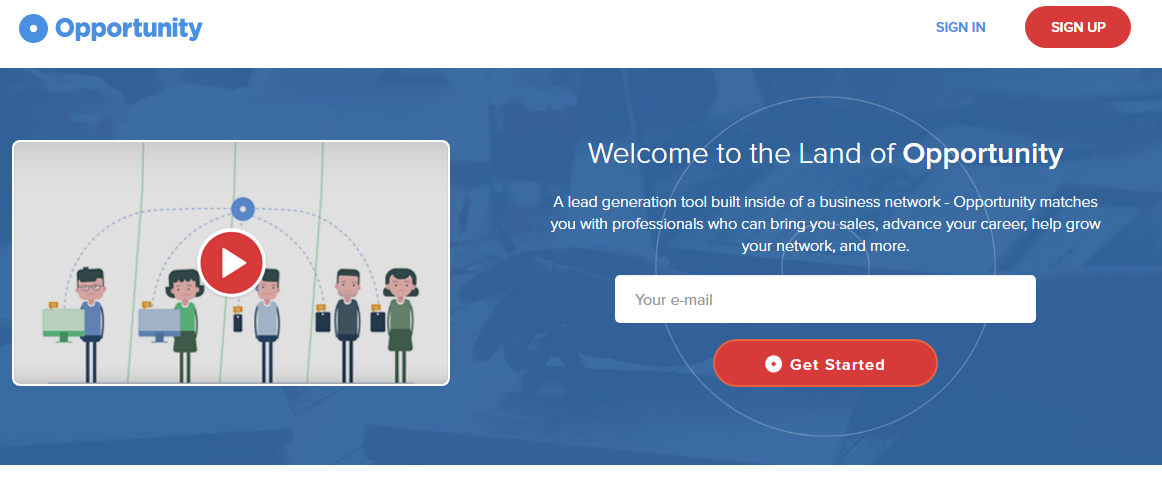 myopportunity : une émanation de Linkedin : www.myopportunity.com
Alerte par mail :
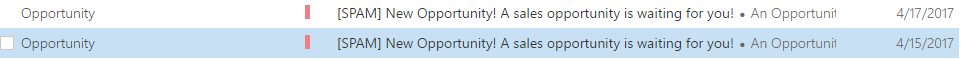 Gestion des listes :
Profil de la personne :
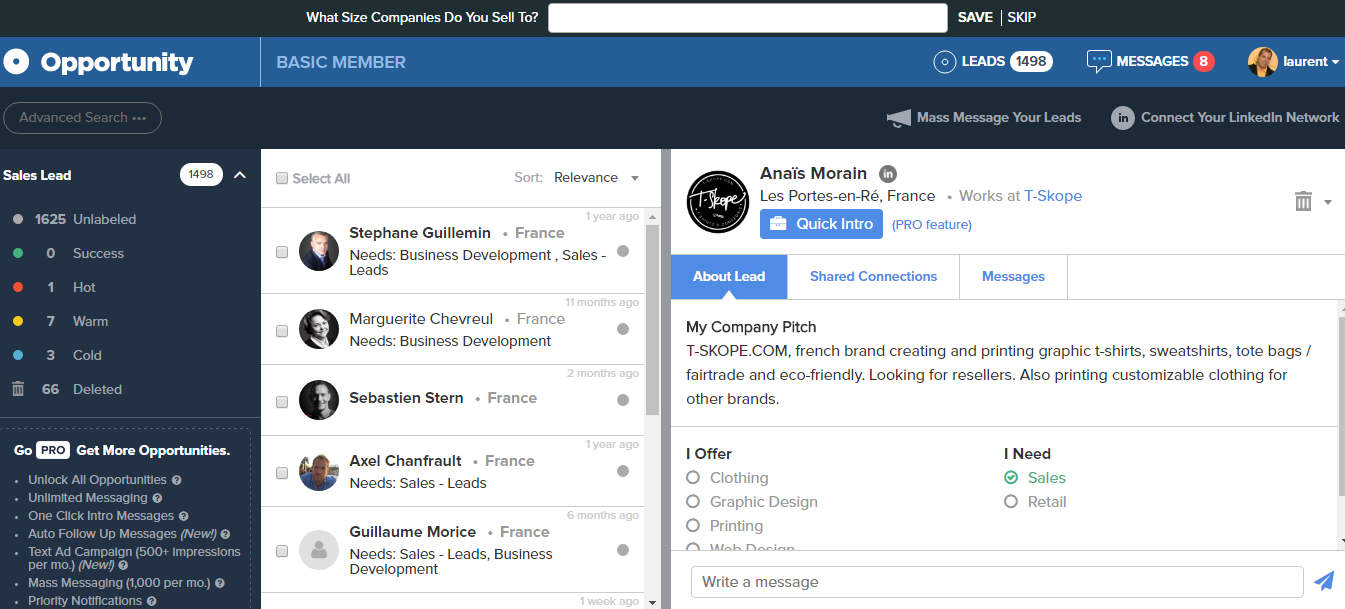 myopportunity : une émanation de Linkedin : www.myopportunity.com
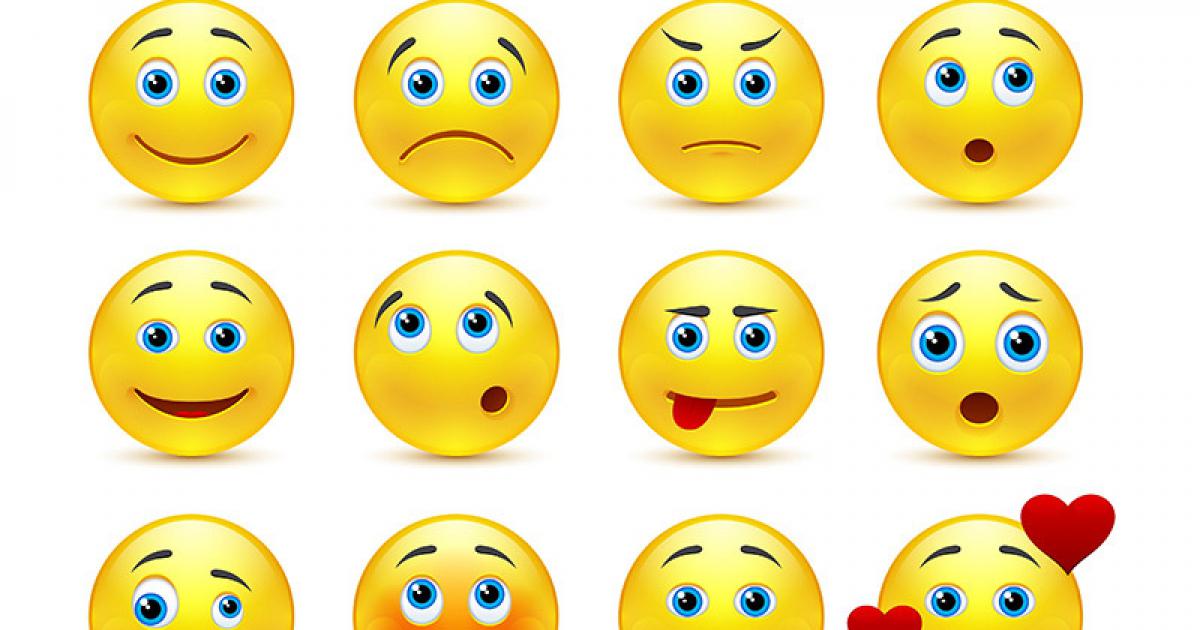 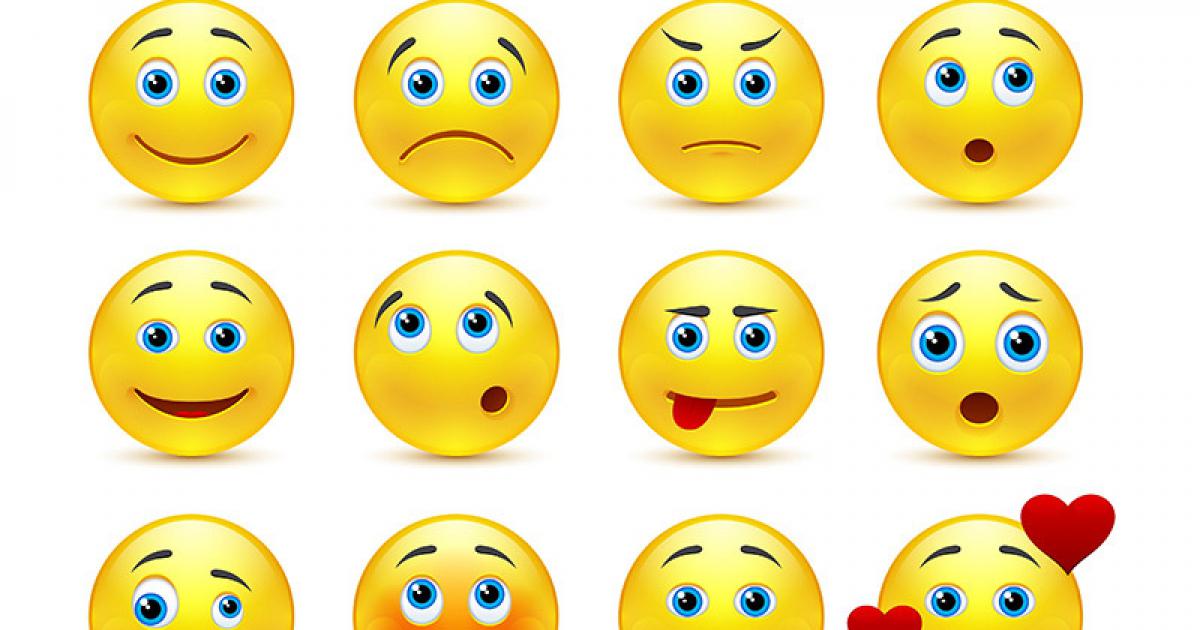 Salezeo : pour attaquer les gros : www.salezeo.com
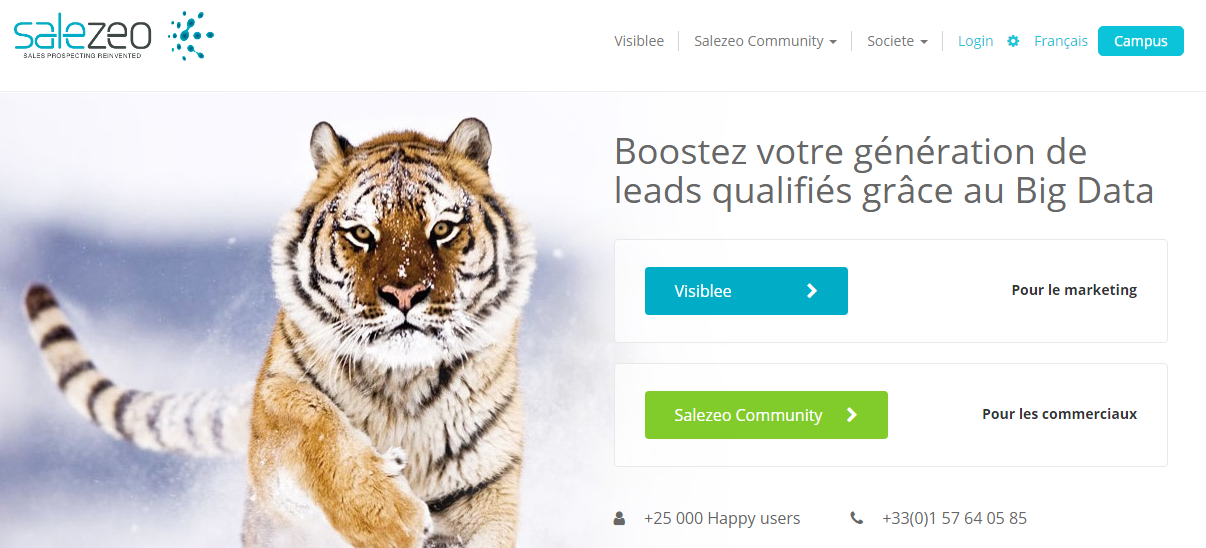 Salezeo : pour attaquer les gros : www.salezeo.com
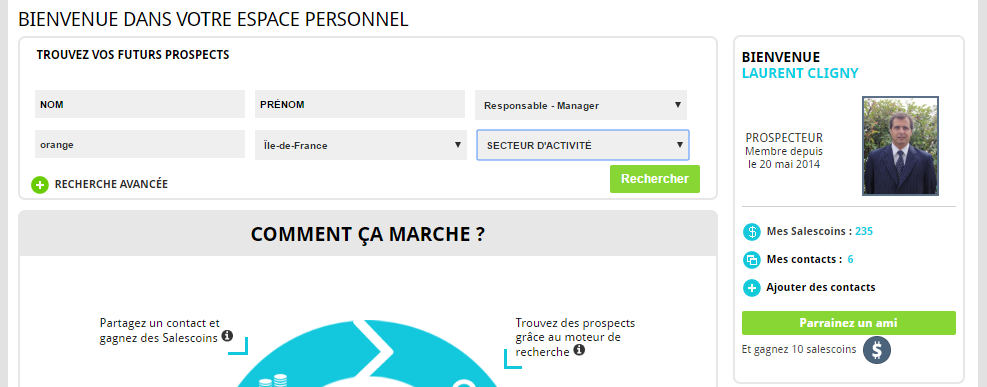 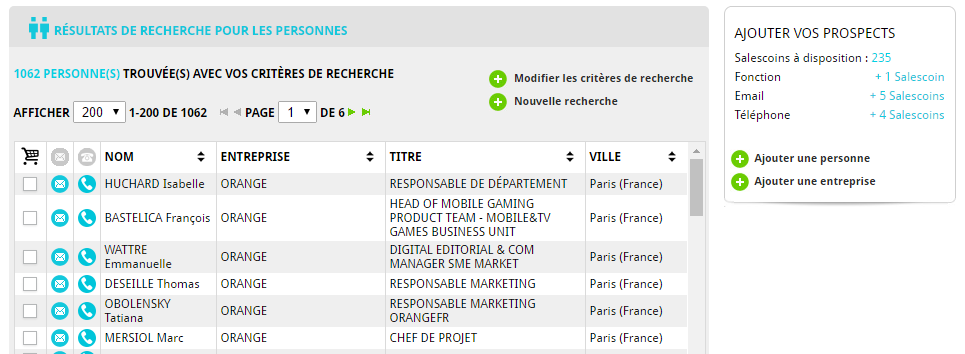 Salezeo : pour attaquer les gros : www.salezeo.com
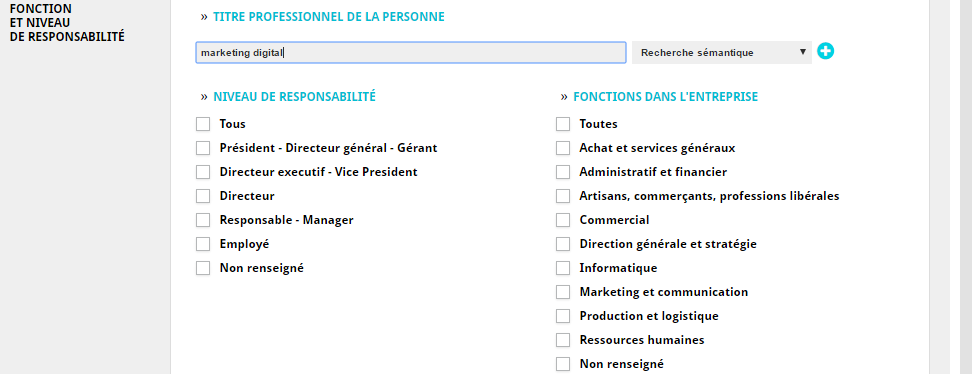 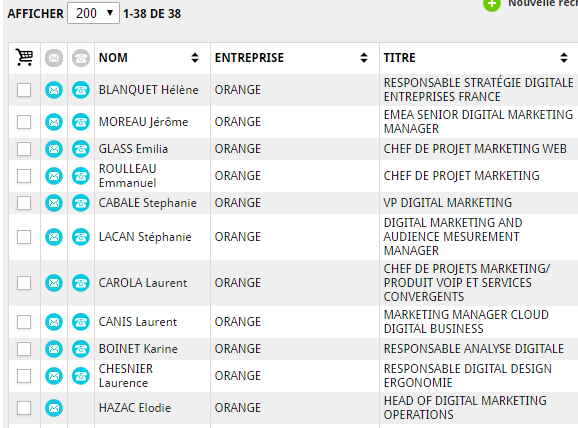 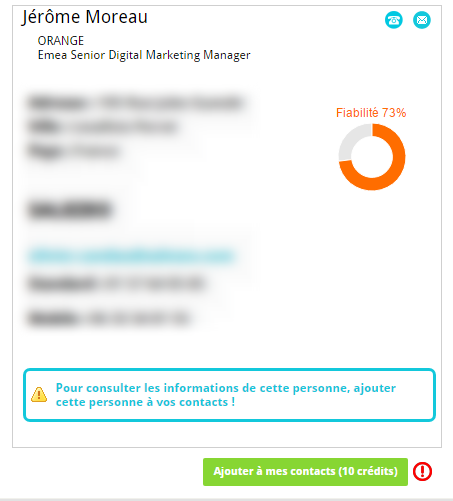 Salezeo : pour attaquer les gros : www.salezeo.com
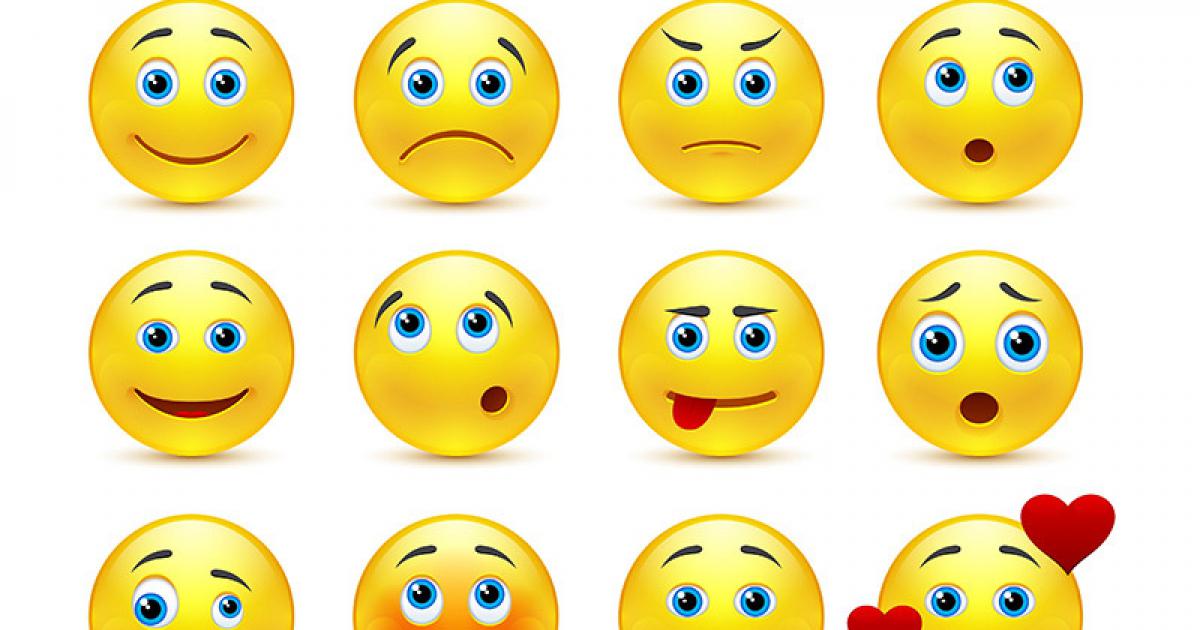 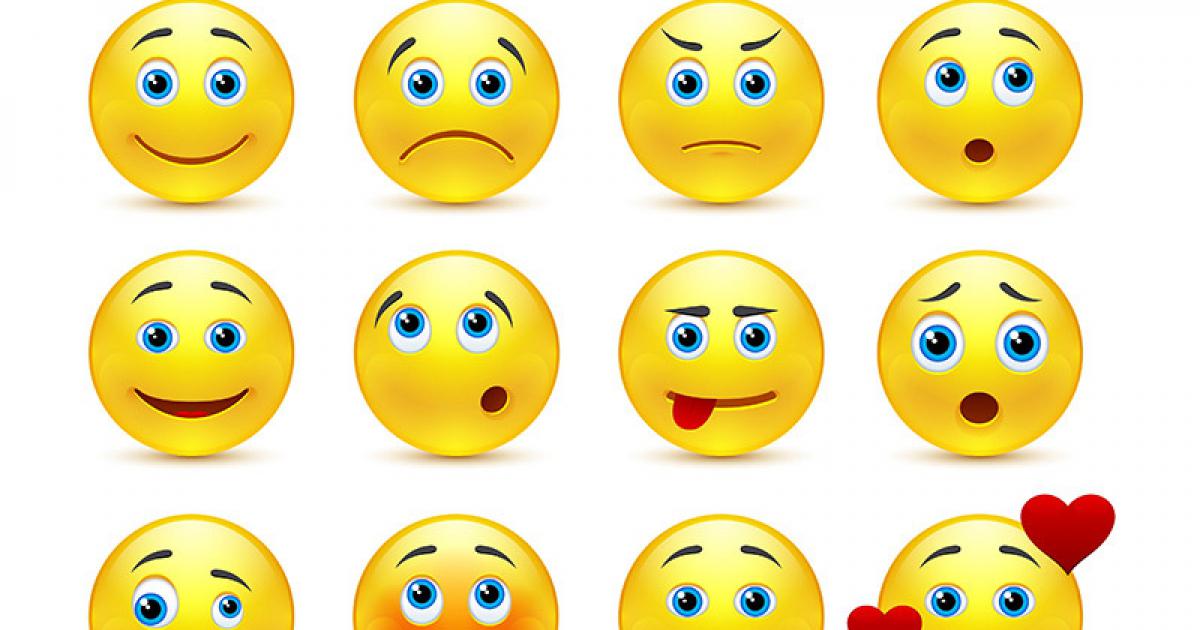 Corporama : c’est mieux, mais c’est payant : www.corporama.com
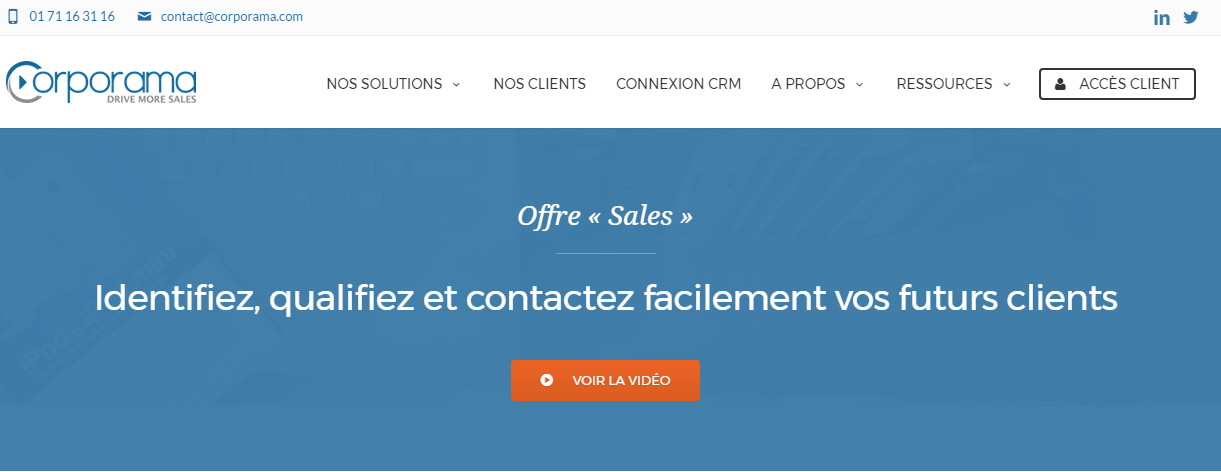 Corporama : c’est mieux, mais c’est payant : www.corporama.com
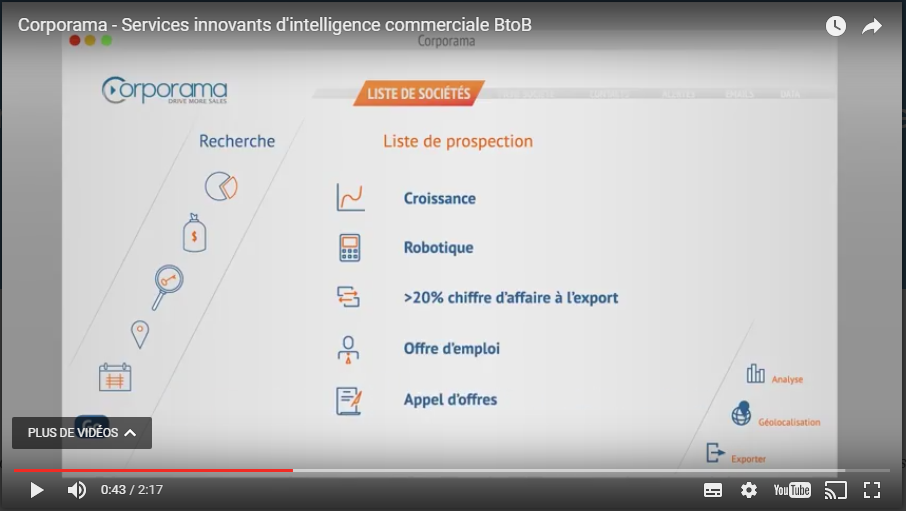 CRM en ligne
Mon CRM (50+ références)
Excel
Corporama : c’est mieux, mais c’est payant : www.corporama.com
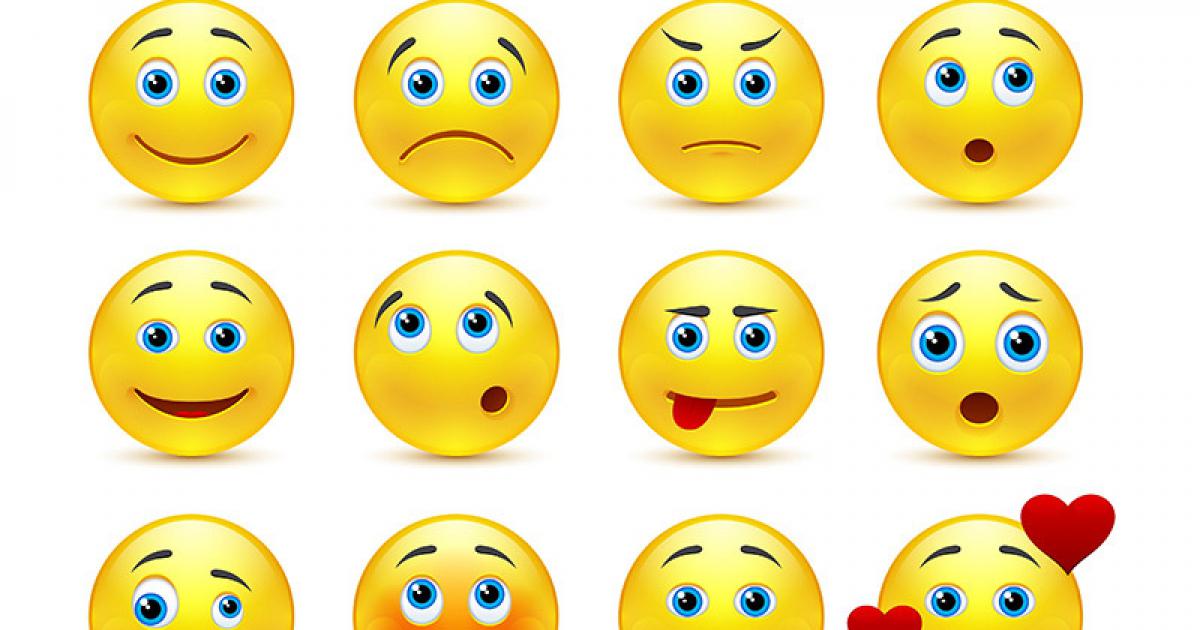 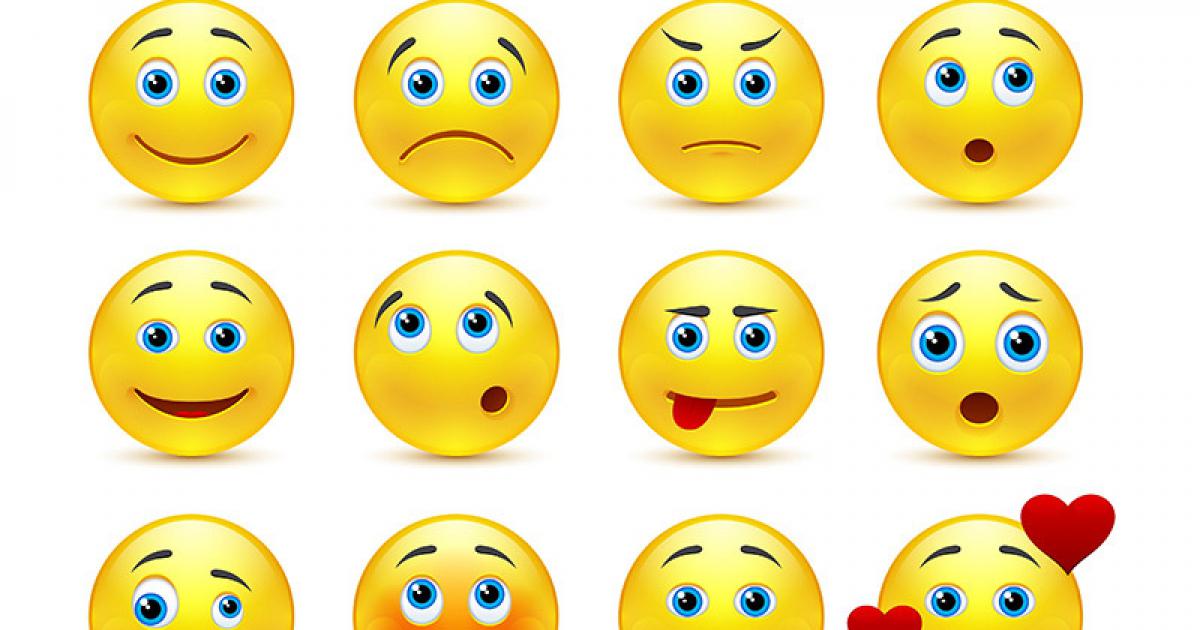 Si la recherche de client prend plus de 40 % du temps, c’est un bon investissement
Nomione : quand on cherche des fonctions clés : www.nomione.fr
Filiale en ligne du groupe nominations : recense les nominations et les évolutions de carrières des dirigeants.
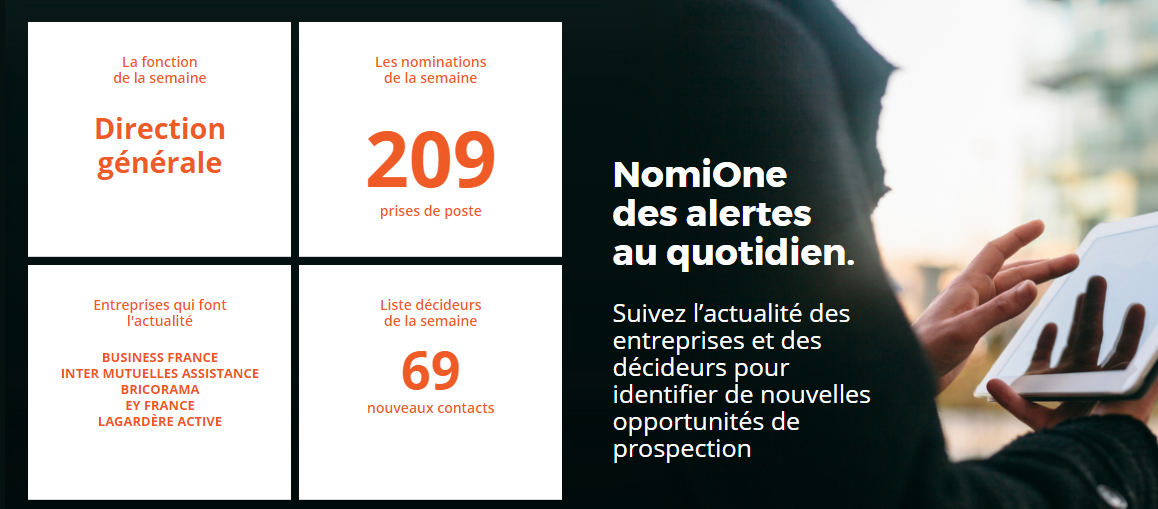 Nomione : www.nomione.fr
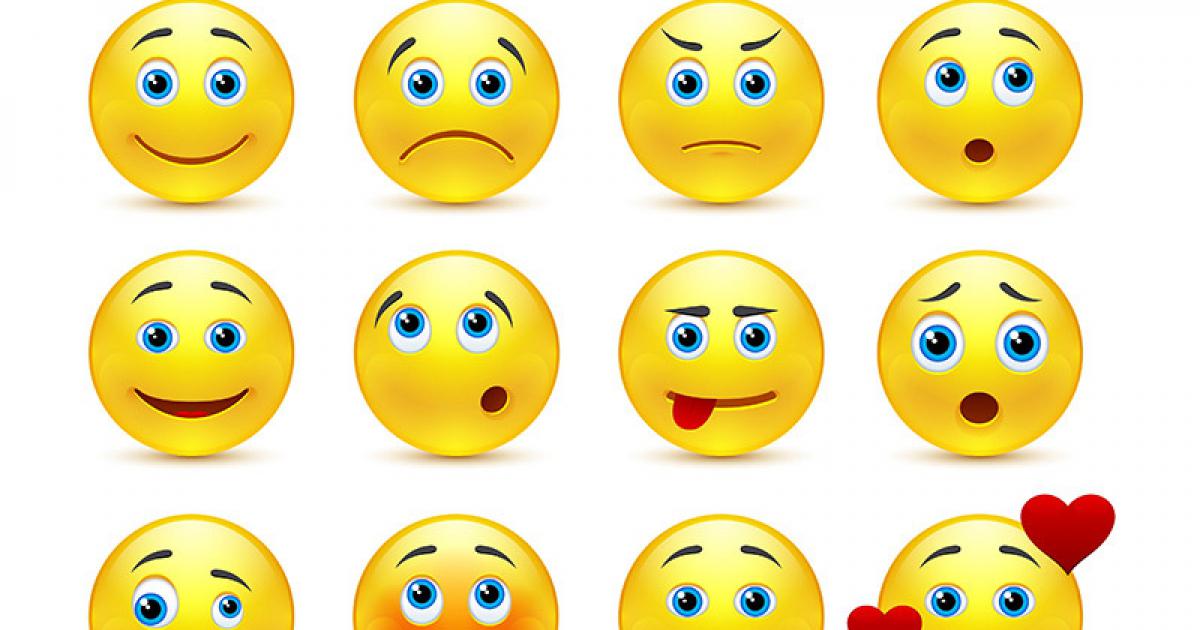 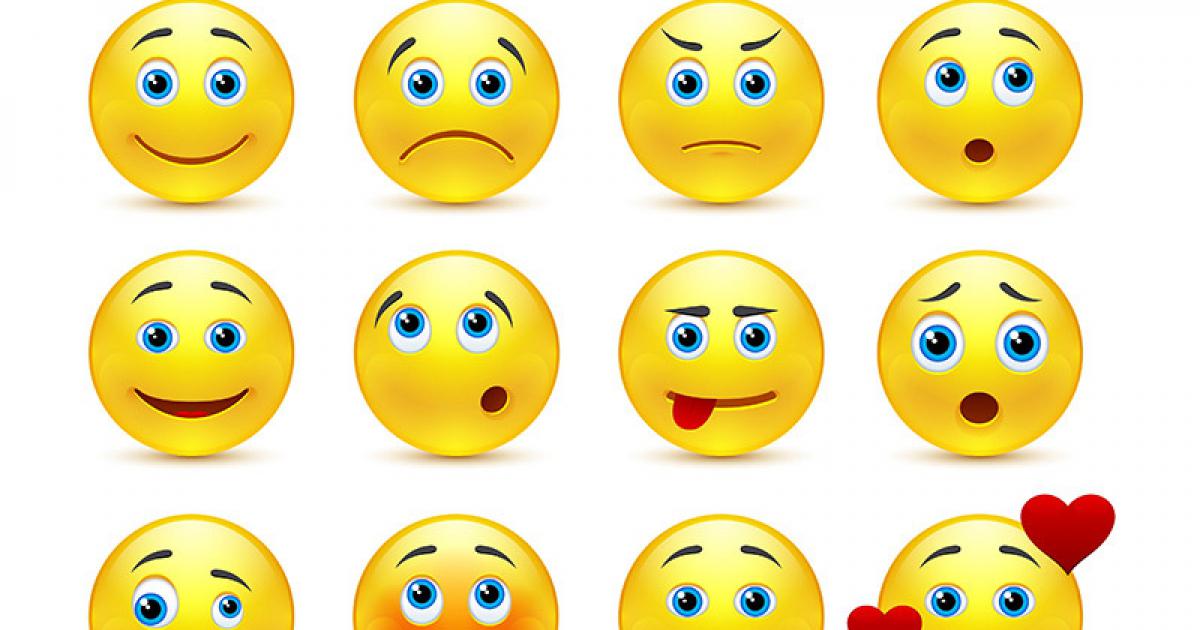 Quand on recherche des hommes-clés : DRH, DAF, Dir Mkg etc.
Et pleins d’autres startups du big data :
Bypath.com
Sparklane-group
Etc.
Les ingrédients d’un RDV réussi
Attitude
Le triangle du succès de Sandler:
Comportement
Technique
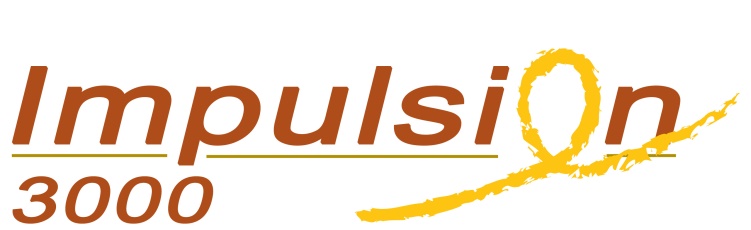 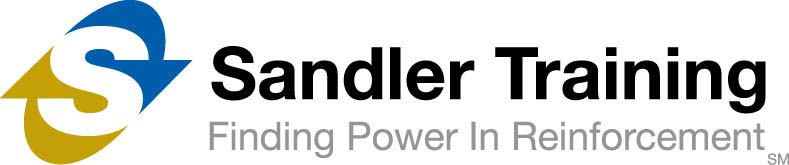 Les ingrédients d’un RDV réussi
Ecouter 70 % du temps et parler 30%

Cessez de parler de votre entreprise, cela n’intéresse personne!

Qualifier les opportunités, au lieu de vouloir vendre:

	- Le client a-t-il un réel problème? Est-il disposé à le résoudre?
	- A-t-il le budget? Est-il disposé à l’investir?
	- Est-il le seul preneur de décision?
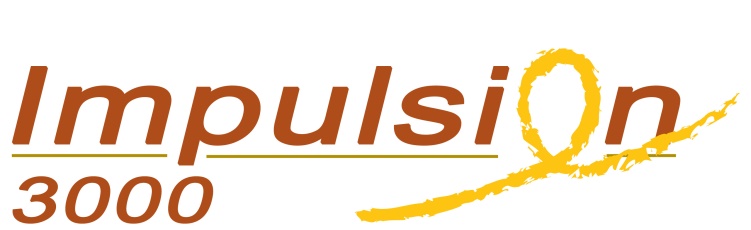 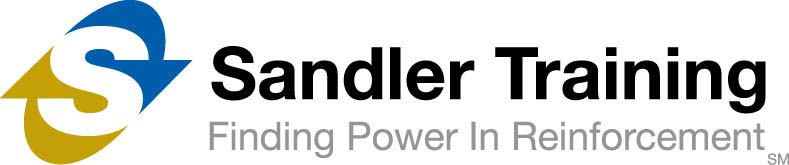 Récupérer un RDV client gâché
Comment utiliser votre réseau Challenger Club pour rebondir ?
Je reprends chaque mois mes contacts « mous » du mois dernier, et je les invite au Challenger.
Je regarde mes « éléments envoyés » d’il y a 6 mois, et je reprends contact par une invitation au Challenger.
J’attaque les gros en me présentant sous l’étiquette du Club.
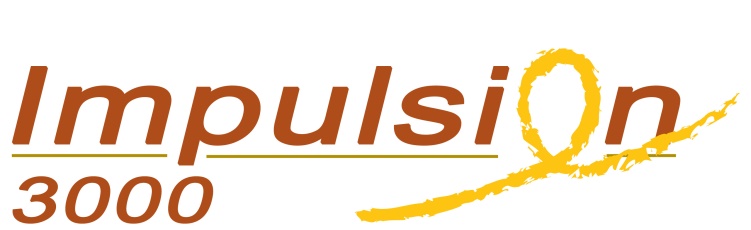 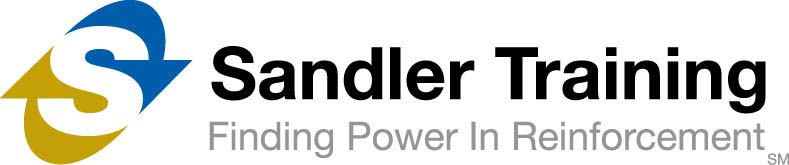 Merci!
laurent@impulsion3000.fr – 06 10 63 24 06

amelie.maurel@sandler.com - 06 43 03 52 85

Les slides sont dispos sur : 
www.impulsion3000.fr/reseaux/conference-commerciale-challenger/
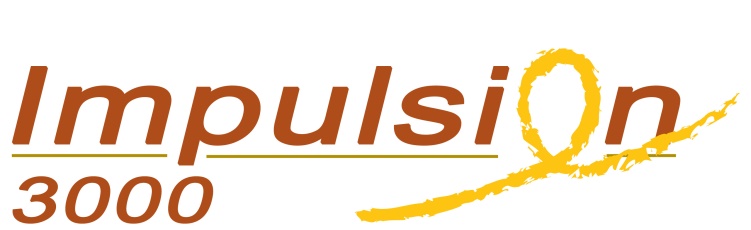 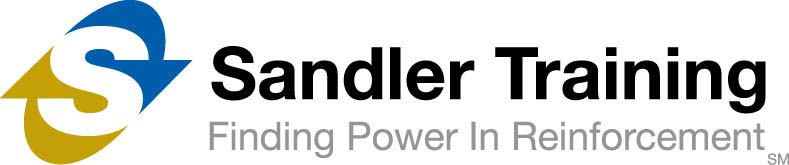 Bonus 1/4
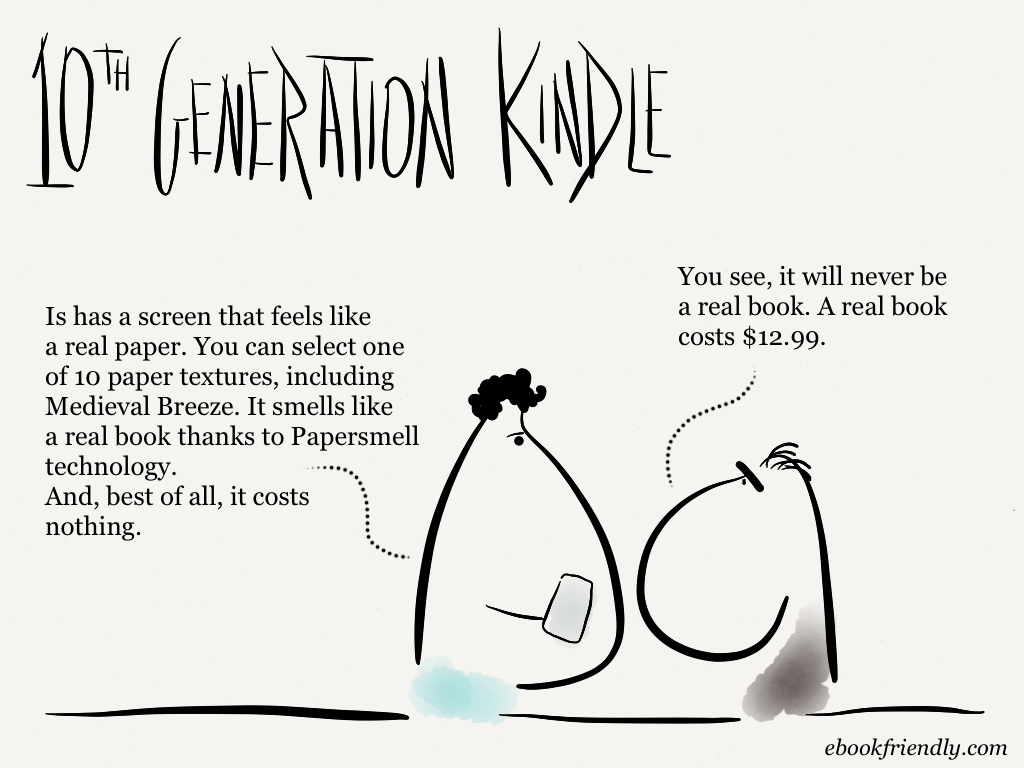 Trop d’arguments, 
Tuent l’argument!!
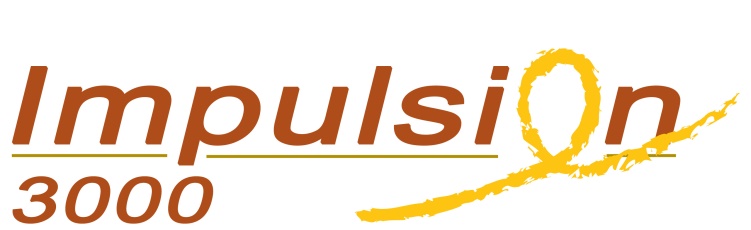 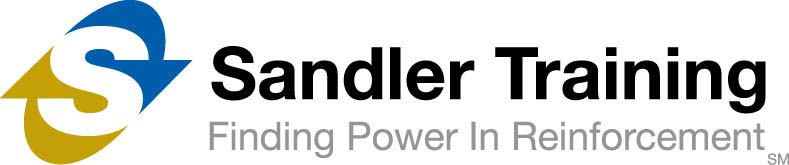 Bonus 2/4
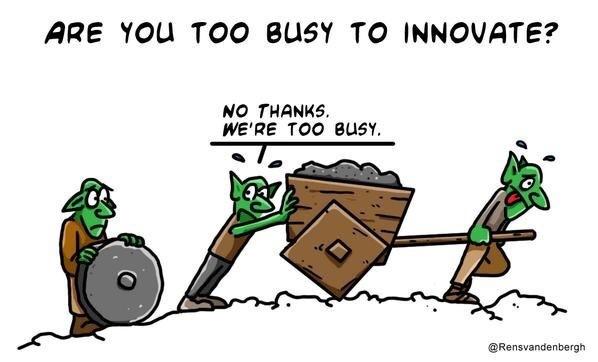 Tout est dans l’attitude!!
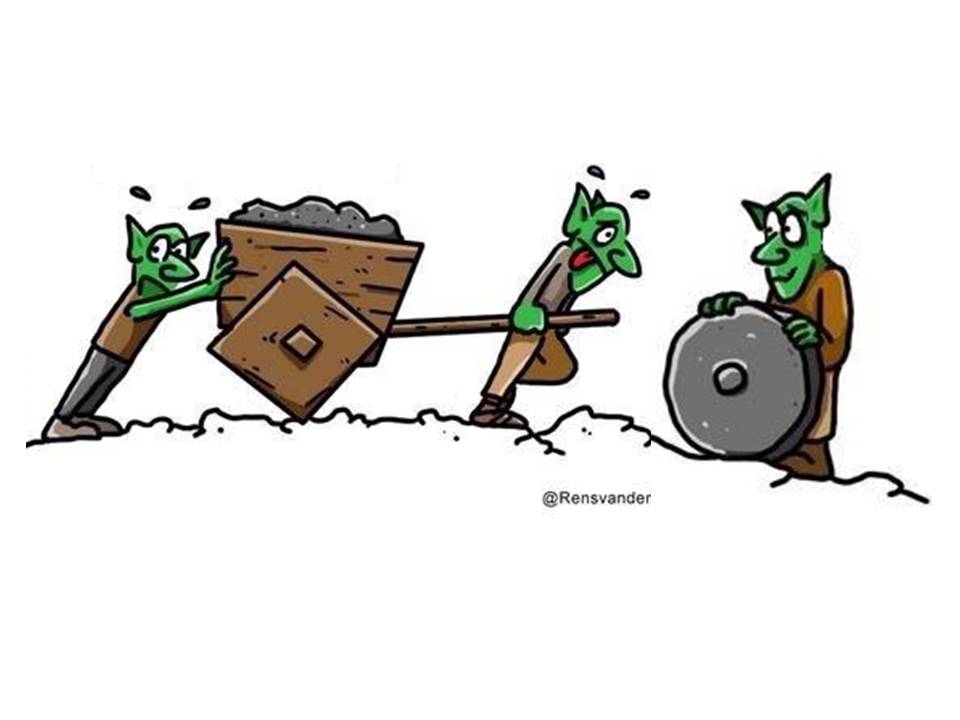 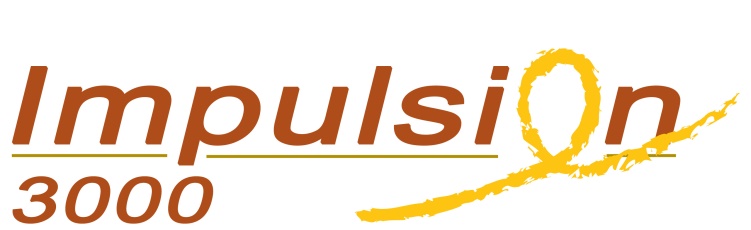 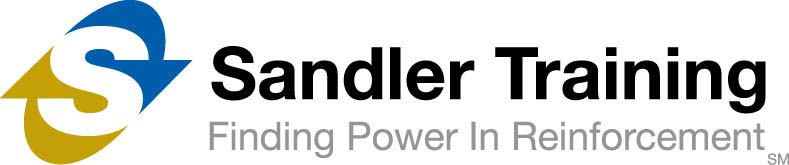 Bous 3 / 4 Le syndrome du déménageur
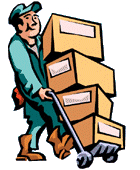 52 000 PMEs en Ile de France
Toutes  ont besoin d’un  service de déménagement
1 semaine tout les 7 ans!!
Nous avons tous tendance à surestimer les besoins de nos clients, 
mais en réalité nous sommes tous des déménageurs
Bonus 4/4
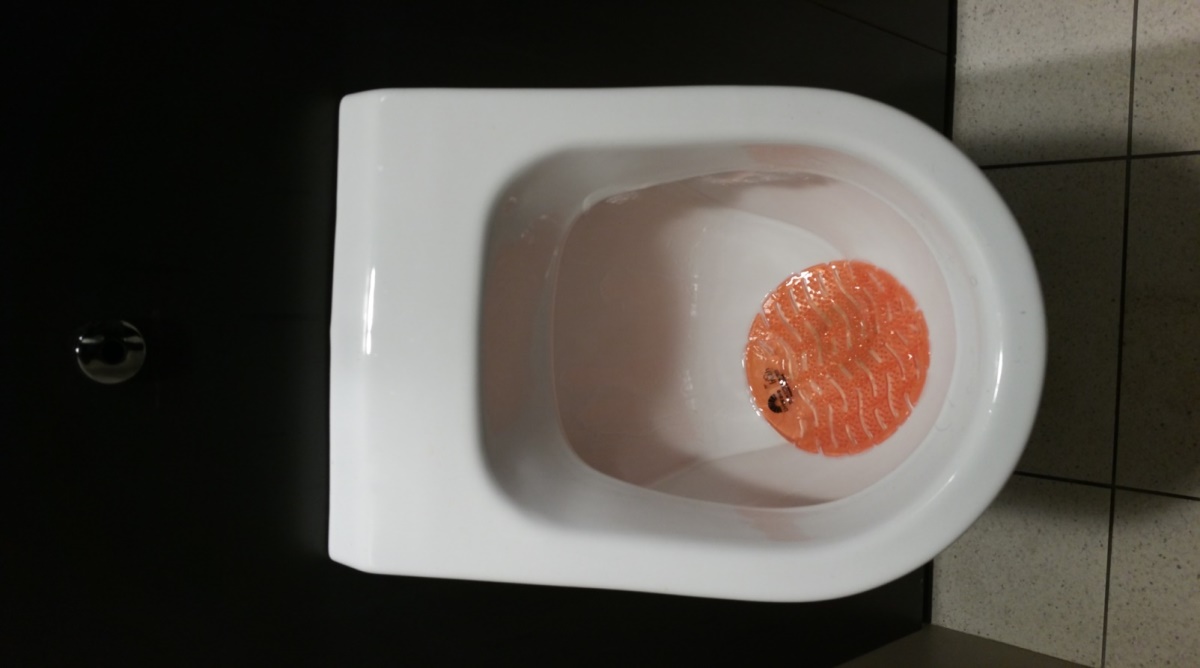 Automotivation : 
Ca pourrait être pire, je pourrai être obligé de vendre des dispositifs de fonds d’urinoir!
www.uriwave.fr
Société très sérieuse qui vend ceci
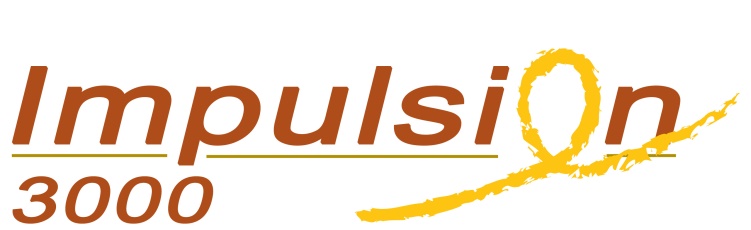 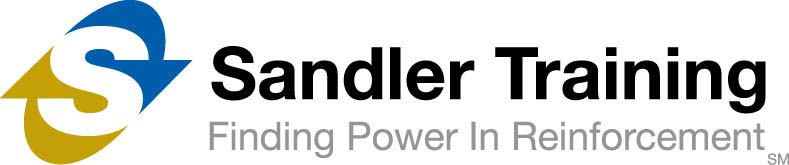